Mavzu 14. CHORPOYA KRANLAR HAQIDA UMUMIY MA’LUMOTLAR. CHORPOYA KRANLARINING KONSTRUKSIYASI VA TUZILISHI
Reja: 1. Chorpoya kranlar haqida asosiy ma'lumotlar:2. Chorpoya kranlarning tuzilishi .3.Bir va ikki to‘sinli Chorpoya kranlar.4. Chorpoya kranlarning yurish qismi.5. Xitoyning Taisun Chorpoyali krani
Chorpoyali kran – ko’prikli kran turiga mansub bo’lib yuk ko'taruvchi konstruktiv elementlar kranning harakatlanish  yo'lagiga ikkita tayanch oyoqlari yordamida tayanadi
 Chorpoya kranlar ochiq omborlar va yuk ko'tarish – tushirish maydonchalariga (umumiy maqsadli kranlar) xizmat ko'rsatish, yig'ma qurilish konstruksiyalari va sanoat korxonalarining jihozlarini yig'ish (qurilish va montaj kranlari), gidrotexnika inshootlariga xizmat ko'rsatish, katta vazinli konteynerlar va uzun o’lchamli yuklarni (maxsus maqsadlarda mo’ljallangan kranlar) qayta yuklash uchun ishlatiladi.
Chorpoyali kranlar  asosan ochiq maydonlarda , sochiluvchi  yuklarni qayta ishlashda   ishlatiladi. Uning metall konstruktsiyasi   ramasi bo'lib, asosiy to’sin  ostida to'g'ridan-to'g'ri erga yura oladigan to'rtta tayanch ustunlari mavjud. Asosiy to’sinning  har ikki uchida ustunli konsoli   bo'lishi mumkin. Chorpoyali krani yuqori ish unumdorligi, keng qamrovda  ishlashi ,  moslashuvchanlik va kuchli ko'p qirrali xususiyatlarga ega bo’lib , u portlarda keng qo'llaniladi.
 Qayta yuklash uchun bir to’sinli oraliq turdagi kranlar odatiy hisoblanadi. Ikki to'sinli ko'prikli kranlarga  ko'proq metall sarflanadi (masalan, yuk ko'tarish quvvati 20 tonna, ikki to'sinli kran ko'prigining og'irligi 92 tonna, uchburchak quvurli konstruktsiyaning massasi esa atigi 52 tonna) va u metallni tejash masalasini hal qiluvchi ahamiyatga ega bo'lib , ularning oraliq masofasi  25 m gacha bo'lgan kranlar, konsollari uzinligi  4 -6 m gacha bo’ladi.
  Kranning foydalanish ko'lamini kengaytirish uchun uning konstruksiyasida oraliq ko'prik bo'ylab   traversiyalardan foydalanish  imkoni yaratiladi. Shunday qilib, portda yoki temir yo'l stantsiyalarida konteynerlarni tashish uchun traversalar  bilan jihozlangan  Chorpoya kranlarni tez-tez ko'rish mumkin. Olinadigan tutqich moslamasi( traversa) echilganda  yuk ko’taruvchi qurilma  ilgak rejimida ishlay boshlaydi.
Murakkab sanoat uskunalarini, transport va boshqa sanoat ob'ektlarini o'rnatishda  qurilish-montaj сhorpoya kranlar qo'llaniladi. Yuqori yuk  ko’tarish qobiliyati (ko'tarish quvvati 600 tonnagacha) tufayli ular quti (korobka) shaklida  va ferma shaklida  nisbatan ancha kamroq uchraydi. Ba’zida    ularning oralig'I quti shaklida   , konsollar va tayanch tirgak  ustunlari esa panjara shaklida bo’lishi mumkin .
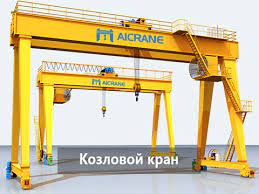 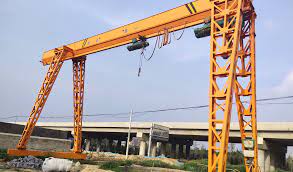 Qurilish-montaj сhorpoya kranlarni zamonaviy ishlab chiqarishning yana bir muhim xususiyati   bu bir to’sinli  oraliq konstruksiyalarni ishga tushirish bo’ldi, garchi uzoq vaqt davomida katta tonnajli yuklarni ko'tarishda faqat ikki to’sinli  сhorpoyali kranlar ishtirok etishi kerak deb hisoblanib kelinar edi.
Qurilish va montaj  kranlari tayanch yoki osma trolleybus bilan jihozlanadi. Ochiq kesimli ko'priklar alohida qiziqish uyg'otadi, ularda yuk aravasi ko'prik qismi ichida joylashganligi uchun , yog'ingarchilikdan himoyalangan bo'lib qoladi, bu yog'ingarchilik ko'p yog’adigan   hududlar uchun juda muhimdir.
 Maxsus сhorpoya kranlar 800 tonnagacha yuk ko‘tarish quvvati bilan ajralib turadi va vazifasiga  ko‘ra konteyner, kema va elektrostantsiya kranlariga bo‘linadi. Birinchisi yoyish moslamasi bilan jihozlangan va ko'p hollarda ikkita konsolga ega - biri konteyner omborining tepasida, ikkinchisi yuklash maydonchasi yuqorisida joylashgan bo’ladi. Qoida ko’ra spreyderning   bo’ylama  o'qi kranning harakat yo'nalishi bo'yicha joylashgan bo'lib, bu ikki tomonlama ko'tarish mexanizmidan foydalanishni imkonini beradi.
 Kema сhorpoyalii kranlari - bu kema  palubasi  bo'ylab yotqizilgan temir yo'llar bo'ylab harakatlanadigan konstruksiyadan iboratdir. Kema harakatlanadigan  holatda, aerodinamik qarshilikni kamaytirish uchun kran , kemaning orqa ustki qismiga o'tkaziladi, suriladigan konsollar chiqariladi va kran kemaga mahkam o'rnatiladi.
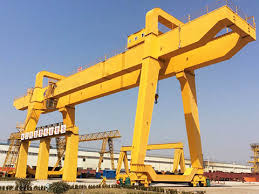 Umumiy maqsadlarda foydalaniladigan   portalli kranlarning yuk  ko'tarish qobilivati 3,2 dan 32 tonnagacha, oraliqlari 10 - 32 m, ko'tarish balandligi 7 - 10 m bo’ladi.
Ko'prik turiga qarab chorpoya kranlar bir to’sinli  va ikki to’sinli turlarga  bo'linadi.
  Bir to‘sinli ko‘priklarning yuk aravalari osma monorelsli (ko‘tarish quvvati 5 tonnagacha, ba’zan 10 tonnagacha bo‘lgan, o‘ziyurar elektr ko‘targichlardan foydalaniladi), osma qo‘sh relsli, konsolli va konsolli osma tarzda tayyorlanadi.
Ikki to‘sinli chorpoya kranlar. Ikki to‘sinli ko‘prikli chorpoya kranlar ko‘proq metallni talab qiladi; Ularning asosiy ustunligi - ko'pikli kranlardan odatiy yuk aravachalaridan foydalanish va tasdiqlangan texnologiyadan foydalangan holda quti shaklidagi oraliq to’sinni  ishlab chiqarish imkoniyati.
Ikki to'sinli ko'prikli chorpoyali kranlarda, qoidaga ko’ra , ko’prikli  kranlarning yuk aravalari ishlatiladi.
Tirgaklar soniga ko'ra chorpoyali kranlar quyidagilarga bo'linadi:
• bir ustunli tayanchli kranlar;
• ikki ustunli tayanchli kranlar.
Ikki ustunli tayanchli chorpoya kranlar eng keng tarqalgan. Tayanchlardan biri ko'prikka qattiq ulanishi mumkin (qattiq yoki fazoviy tayanch), ikkinchisi esa  sharnirli ulanadi (moslashuvchan yoki tekis tayanch). 25 m dan kam oraliqli  masofaga ega chorpoya kranlar uchun ikkala tayanch ham qattiqdir. Og'ir kran tayanchlarining har birining temir yo'li (ko'tarish quvvati 1000 tonna va undan ortiq) 2 yoki undan ortiq relsdan iborat bo'lishi mumkin. Bu holatda pastki qismlar fazoviy muvozanatlashtiruvchi osmaga  ega bo’ladi. Ba'zi hollarda, relslar tayanchlarning balandligiga qarab  turli darajadagi balandlikda  yotqiziladi.
Agar ko'prik bir tomondan kranning harakat  yo'lagiga, ikkinchisi esa tayanch oyoqlariga tayansa, bunday kran yarim chorpoyali  kran deb ataladi.
Yuk tashish aravachasi kran ko'prigi bo'ylab harakatlanadi. Trolleybusning harakatlanish mexanizmi, shuningdek, ko'tarish mexanizmi trolleybusga (avtonom yuk aravachasi) yoki ko'prikning metall konstruktsiyasiga o'rnatilishi mumkin. Ko'pincha ko'tarish mexanizmi metall konstruktsiyaga o'rnatiladi va trolleybus faqat harakat mexanizmi bilan jihozlangan bo’ladi.
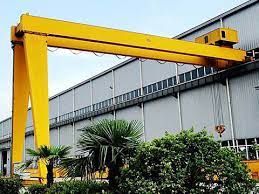 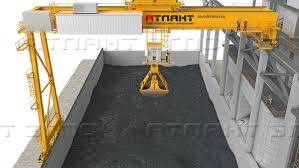 Greyferli  chorpoyali kranlari   maxsus greyfer lebyodkasi  bilan jihozlangan va agar ko'tarish mexanizmi mavjud bo'lsa, greyfernii qulflash mexanizmi ham mavjud bo’ladi.
Agar yukni mo’ljallash zarurati tug'ilsa, u holda trolleybus metallurgiya kranlari   aravachalari  kabi aylanadigan qism bilan jihozlanadi.
Yukning tebranishini kamaytirish uchun yuk tashish moslamasining qattiq osmasidan foydalanish mumkin.
Qurilish va montaj kranlari 400 tonnagacha yuk ko'tarish quvvatiga ega bo’lib , oraliqlari 80 m gacha, yuk ko'tarish balandligi esa 30 m gacha bo’ladi.
maxsus maqsadlar uchun maxsus kranlar (masalan, gidrotexnik inshootlar uchun kranlar) ishlatiladi .
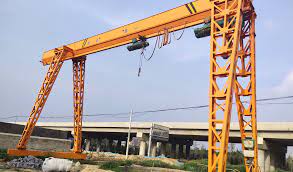 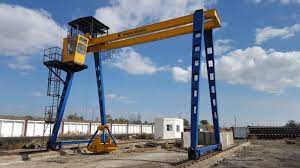 Chorpoyali kranning tuzilishi.
Chorpoyali  kranlar  quyidagi elementlardan iborat:
• metall ko'prik;
• ko‘prik ustiga o‘rnatilgan yoki osilgan va uning ustida harakatlana oladigan trolleybus;
• ikkita tayanch, ularning har biri bitta yoki ikkita ustunni o'z ichiga oladi;
• kranning    yo'lagi bo'ylab harakatlanish uchun platformalar tirgaklari;
• yukni ko'tarish mexanizmi;
• trolleybus harakat mexanizmi;
• kran harakat mexanizmi.
 Tuzilishi bo’yicha  ko'pchilik kranlar bir – biriga o’xshash bo’ladi  . Ular ustunlarga tayanadigan  panjarali to’sinlardan iborat. To’sinlar  ikkita fermadan iborat bo’lib,   ular o’zaro  bog'langan. Yuqori qismida trolleybus harakatlanadigan rels yo'llari yotqizilgan.
 Boshqaruv kabinasi qattiq tayanchda joylashtirilgan. Ba'zi modellarda u yuk aravalarida joylashgan bo'lishi mumkin. Yuqori yuk ko'tarish qobiliyatiga ega modellarda tayanch to’sinlar  ikki g'ildirakli balanslovchi  aravalari bilan jihozlangan bo’ladi.
O'rtacha va yuqori yuk ko’tarish quvvatiga ega  Chorpoyali kranlarida metall konstruktsiyalar bir xil qismlardan iborat bo'lib, faqat   murvat bilan mahkamlangan bo'limlar sonida farqlanadi.
Ikki konsolli Chorpoya kranlar ikki ustunli tayanchlarga ega bo’lib , bir to'sinli yoki ayrim  hollarda  ikki to’sinli ko'priklarga ega bo’ladi. Konstruktiv  sxemasiga ko'ra, ko'pincha maxsus maqsadli Chorpoya kranlar ishlab chiqariladi.
Elektr ko'targichlari (8 dan 12,5 tonnagacha yuk ko'tarish quvvatiga ega bo'lgan va  oraliq 20-25 m gacha) Chorpoyali  kranlar odatda quvurli yoki quti shaklidagi ko'prik bilan tayyorlanadi . Yuk ko'tarish quvvati 12,5 dan 32 tonnagacha va  oralig’I 25-32 m gacha bo'lgan chorpoya kranlar asosan panjarali metall konstruktsiya bilan ishlab chiqariladi.
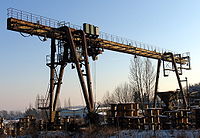 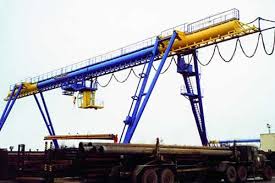 Chorpoyali kranning metall konstruksiyalari quyidagilarni o'z ichiga oladi:
• ko'prik (oraliqi tuzilma):
o konsollarsiz;
o bitta konsolli (bir to'sinli ko'prik);
o ikkita konsolli (ikki to’sinli ko'prik);
• ikkita tayanch:
o har biri bitta ustun bilan;
o har biri ikkita ustun bilan.
Og'ir yuk ko'taruvchi kranlar ikki qavatli ko'priklar bilan ishlab chiqariladi.  
Ushbu kranlarda aravachalarni harakatlantirish uchun relslar odatda asosiy to’sinlarning ustiga o'rnatiladi. Yuk arqonlari asosiy to’sinlar orasidan o'tadi.
Arqonli yuk aravachalarining massasi, yuk va tortish lebyodkalarining  massasini hisobga olgan holda, nominal yuk massasining 5-10% ni tashkil qiladi.  Yuk arqonini g'altak bloklari ustiga aylantirganda, trolleybusning harakatiga qarshilik sezilarli darajada oshadi, bu esa arqonning tez yeyilishiga  olib keladi.
Umumiy maqsadlar uchun ishlab chiqarilgan  chorpoya kranlar, birinchi navbatda, yukni ushlab turish moslamasining egiluvchan osmasi bo’lganligi tufayli  keng tarqaladi,  bular  greyferli,  ilgakli va  magnitli.
Umumiy maqsadlar uchun ishlab chiqarilgan  chorpoya kranlar  ko’rsatkichlari 3,2-32 tonna yuk ko'tarish quvvati , 10-32 m  oraliq va ko'tarish balandligi 7,1 ; 8,0; 9,0 va 10 m GOST 7352-81 bo'yicha o'rnatiladi.
• monorelsli.  Monorelsli  arqonli trolleybusda    monorelsning egilish momentini kamaytirish uchun blokli rama osmasi  sharsimon tayanch elementlari bilan tayyorlanadi. Monorelsning cheklangan xizmat muddatiga qo'shimcha ravishda, ko'ndalang yo'nalishda arava va kabinaning beqaror holati  mavjud. Trolleybus va ko'chma kabinaning ko’ndalang  silkinishi, bu tirgak roliklaridan foydalanish bilan bartaraf etilmaydi,bu o’z navbatida  kran operatorining ish sharoitlariga salbiy ta'sir qiladi.
Yon tomondan yuklanishlar aravaga ta'sir qilganda , tayanch  roliklari ko'prikning pastki qismiga ta'sir qiladi. Ba'zi hollarda kabinani siljitish uchun qo'shimcha monorelslar taqdim etiladi, bu konstruksiyaning metall sarfini oshiradi  
 ikki relsli. Ba'zan ikki relsli osilgan aravalar monorelsli aravachalar bilan jihozlanadi va ko'prikning pastki tomoni ikki tavrli  to’sindan yasaladi, ammo bunda yurish  g'ildiraklari soni keskin ortadi. To'sinlarning ko'prik yuzlari panjarasiga ulanish nuqtalari yanada murakkablashadi va   ishonchliligi kamayadi .
Pastki qismida yotqizilgan  yo’nalish bo’yicha  harakatlanuvchi aravachali    kranlar keng tarqalgan . Bunday aravachalarning ramalari ko'pincha yuklamani  pastki relslarida bir xil taqsimlanishini ta'minlash uchun uch nuqtali sxema bo'yicha tayyorlanadi. Yuk ko'targichlari bo'lgan aravalardan foydalanilganda  ko'ndalang to’sinni mahkamlash uchun  ishlaydigan g'ildiraklar bilan ulash uchun ramaning uchlaridan biriga ilgak o'rnatiladi.
Arqonli aravachalarda  arqon bloklari o'rnatiladigan to’sinning uchiga biriktiriladi. Bunday holda, aravaning balandligi pasayadi, bu esa yurish  g'ildiraklarning balanslagichlarining ramalarini   o'qiga o'rnatishga imkon beradi. Qismlarrning ko'prikka ulanish tugunlarining tartibini yaxshilash uchun o'ziyurar aravalarda kichik o'lchamdagi reduktor qutilari ishlatiladi yoki harakat mexanizmi markaziy uzatma bilan amalga oshiriladi .
Lebyodkalar
Tortish arqonining taranglashishi  tishli barabanlar va g'altaklar uchun mos ravishda trolleybus yo'li uzunligining taxminan 0,8-1,2% va 1,5-2,5% bo'lishi mumkin. Trolleybus 40-45 m masofani bosib o'tganda, taranglovchi  lebyodkalardan foydalaniladi.
Chorpoya kranlarning yurish qismi.
Harakatlanish  mexanizmlari bir g'ildirakli yoki muvozanatli aravachalar ko'rinishida tayanchlar yoki yurish to'sinlarining ustunlari poydevoriga bog'langan. Uzatma  motorlari fazali rotorga ega; yuk ko'tarish quvvati 5 tonna yoki undan kam bo'lgan elektr ko'targichli Chorpoya kranlarda ko'pincha qisqa tutashuvli motorlar qo'llaniladi. Balanslash aravalari oraliq harakatlanadigan g'ildiraklarga o'rnatilgan va g'ildirak bilan o'zaro bog'langan. Ba'zan reduktor  qutisining chiqish vali reduktor  qutisi korpusidagi bosimni   kamaytirish uchun uchinchi qo'shimcha tayanch bilan tayyorlanadi. Ba'zi harakat mexanizmlarida etaklovchi g'ildirag vali ikkita tayanchga o'rnatiladi va reduktor  qutisiga tishli mufta bilan ulanadi, ammo bu pastki qismning kengligining sezilarli darajada oshishiga olib keladi.   Ba'zan reduktor qutisi va g'ildiraklarning vallari qattiq diskli mufta yordamida ulanadi. Chorpoya kranlarda ko'prikli kranlardan ishlaydigan g'ildiraklarni o'rnatish uchun turli xil qismlar  qo'llaniladi . Gorizontal reduktor  qutilarini ishlatganda,  aravaning  tashqi o'lchamlari oshadi. Vertikal reduktor  qutilarini ishlatganda, aravaning og'irligi va o'lchamlari sezilarli darajada kamayadi.
 Qo’shimcha  boshqaruv elementlari:
Chorpoya kranlarning harakatlanishi ,  tayanchlarga ulangan balanslash yoki bir g'ildirakli aravachalar bilan ta'minlanadi. Trolleybuslar elektr motorlar yordamida  harakatlanadi.
Lebyodkaning harakatlanishi     shkiv yordamida  ta'minlanadi, bu lebyodkaning o'lchamini va og'irligini oshiradi,   Boshqaruvning ta’minlanishi:
• masofaviy boshqarish; • radio boshqaruv;• yuritma usuli;• operator kabinasidan.
Ko'pgina Chorpoyali kranlari bir vaqtning o'zida bir nechta boshqaruv turlaridan foydalaniladi.
Taisun Chorpoyali krani  yuk ko'tarish qobiliyati bo'yicha Ginnesning rekordlar kitobiga kiritilgan rekordga ega. Ushbu kran 20 ming tonna yukni ko’tara oladi, bu 10 ming avtomobil og'irligiga yoki   Amerika Ozodlik haykalining og'irligiga teng. Taisunning maqsadi - yarim suv ostidagi neft platformalarida o'ta og'ir ustki inshootlarni o'rnatishdan iboratdir.
Uning nomi Taysun Xitoyning Shandun provinsiyasidagi eng baland tog' bo'lgan Taishan so'zidan kelib chiqqan. Kran Xitoyning Yantai Raffles kemasozlik zavodida yig‘ilgan. Kranning rasmiy ishga tushirilishi 2009 yilning bahorida bo'lib o'tgan. Rasman  ishga tushirilishidan bir yil oldin, kran og'irligi 20 133 tonna bo'lgan suv bilan to'ldirilgan barjani ko'tarib, jahon rekordini o'rnatgan.
 Asosiy ko’rsatkichlari:
• maksimal xavfsiz yuk ko’tarishi  - 20133 tonna;
• balandligi - 133  
• oraliq uzunligi – 120 m;
• maksimal ko'tarish balandligi - 80 m;
• 10 ta yuk ko‘tarish guruhidagi ishchi arqonlarning
 umumiy uzunligi – 50 km;
• o'ta og'ir modullarni 80 m  balandlikka ko'tarish
 tezligi - 10 m/soat.
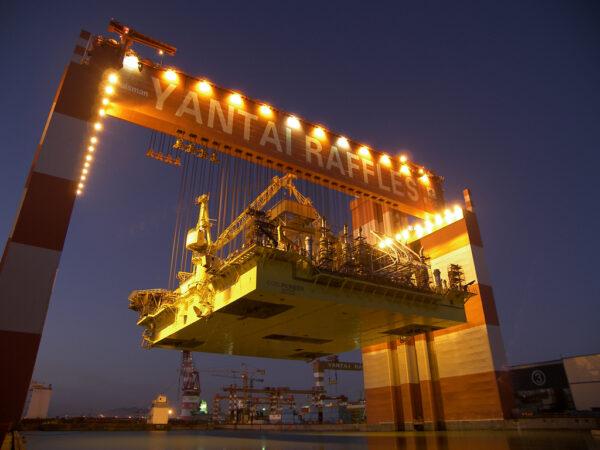